Тема: «Простые, сложные и составные числительные. Их правописание» 
Автор работы:
Ремизова Н.В, учитель 
МБОУ СОШ №8 г.Миллерово
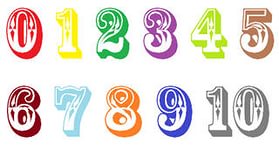 Путешествие по просторам  Вселенной
Он к звёздам первым проложил дорогу
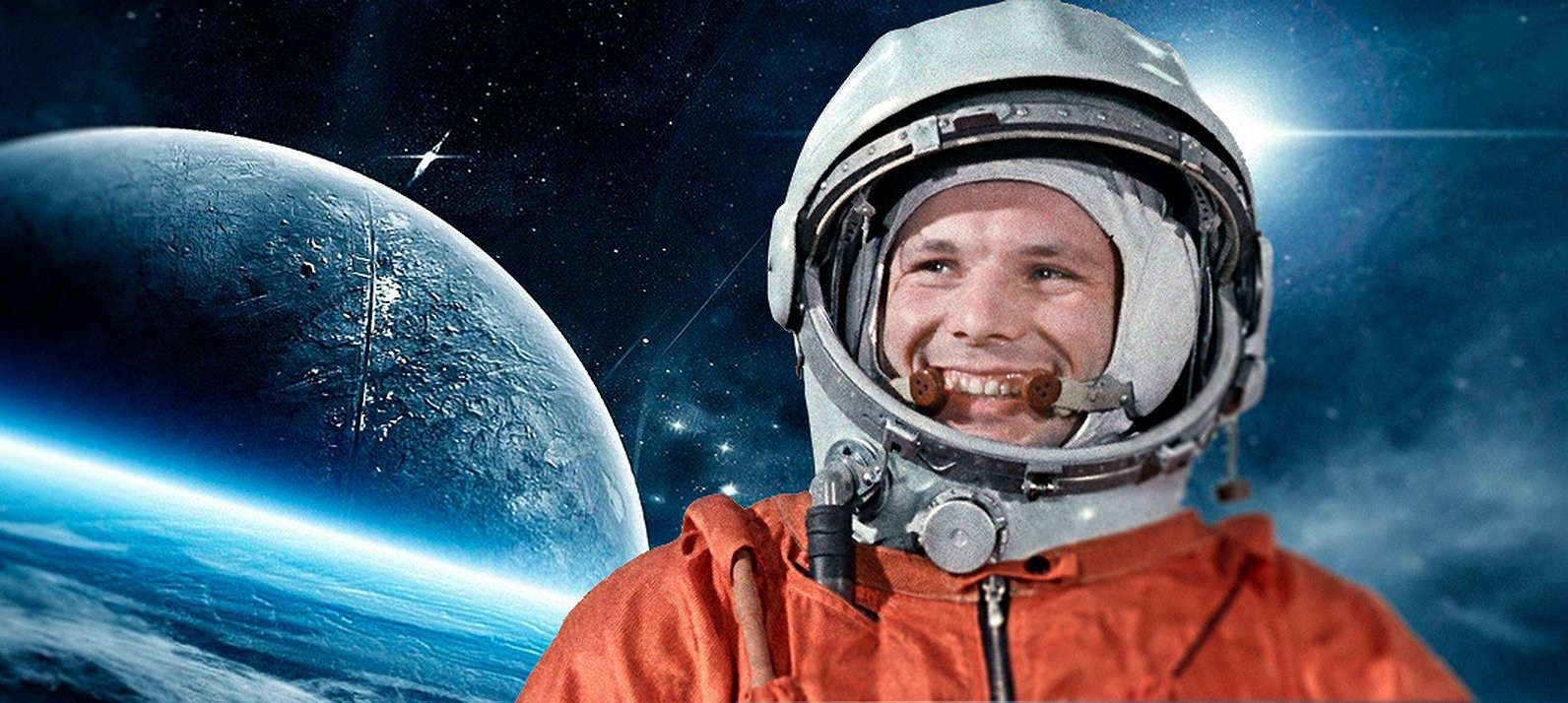 Только  после тщательной подготовки открывается человеку дорога к звёздам. Начало освоению космоса было положено 4 октября 1957 года, когда был запущен 1-й советский искусственный спутник Земли. 12 апреля 1961 года в 6:07 с космодрома Байконур стартовала ракета-носитель "Восток-1» с человеком на борту. 1-ым космонавтом стал Юрий Алексеевич Гагарин.
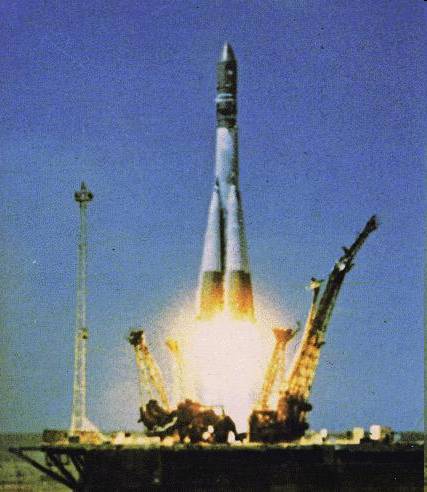 Как обойтись бы без числа
Наука точная могла?
Расчет во всяком деле нужен.
Ты с числительным будь дружен. (П.Чесноков)
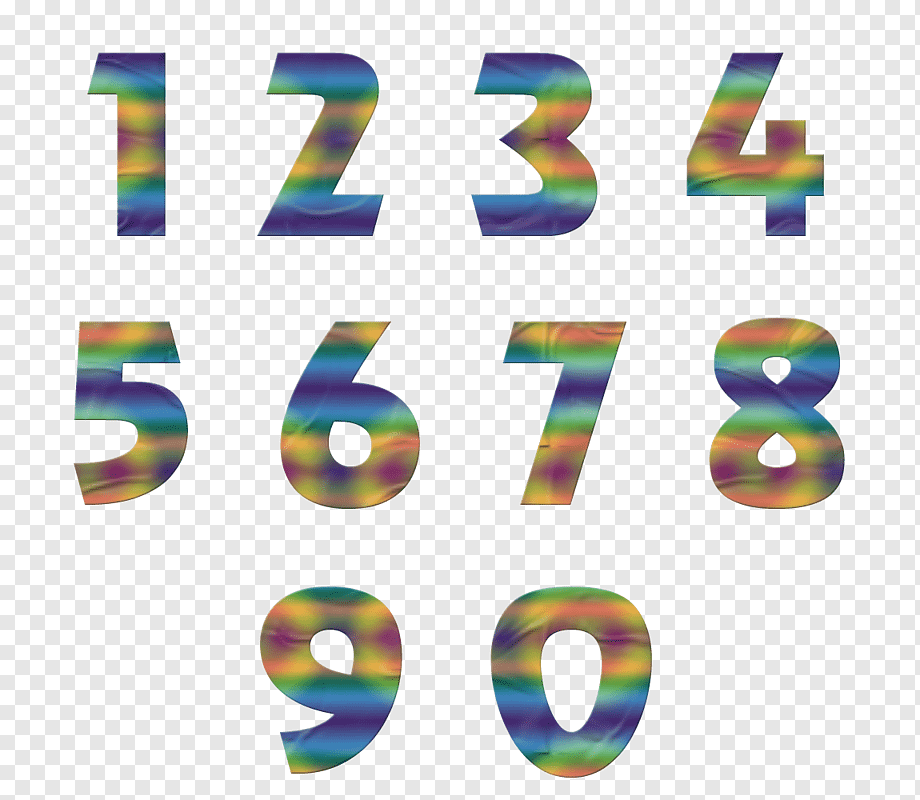 Цели:
 уметь различать простые, сложные и составные имена числительные, грамотному правописанию числительных; отличию в склонении количественных и порядковых числительных.
Перед стартом
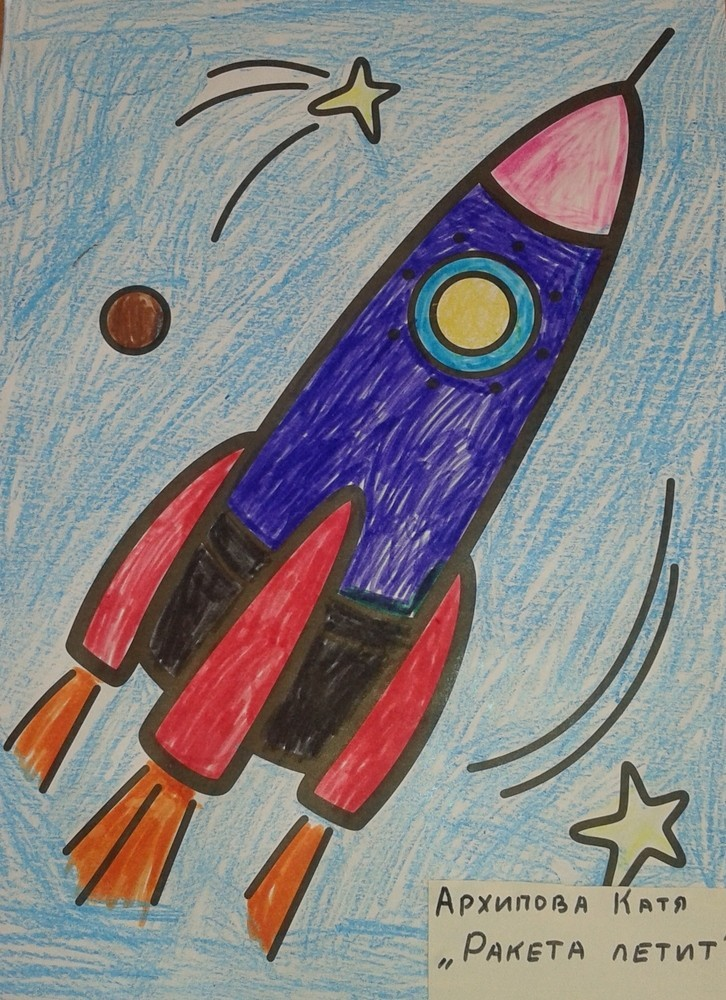 Самопроверка
Имя числительное – часть речи, которая обозначает отвлечённое число, количество предметов, их порядок при счёте и  отвечает на вопросы сколько? какой? который? +
-Имена числительные делятся на количественные и порядковые +
Суффикс –дцать- означает десять +
Простые числительные отличаются от составных тем, что составные состоят из двух корней –Количественные числительные могут выполнять синтаксическую роль только определения -
Взлёт ракеты
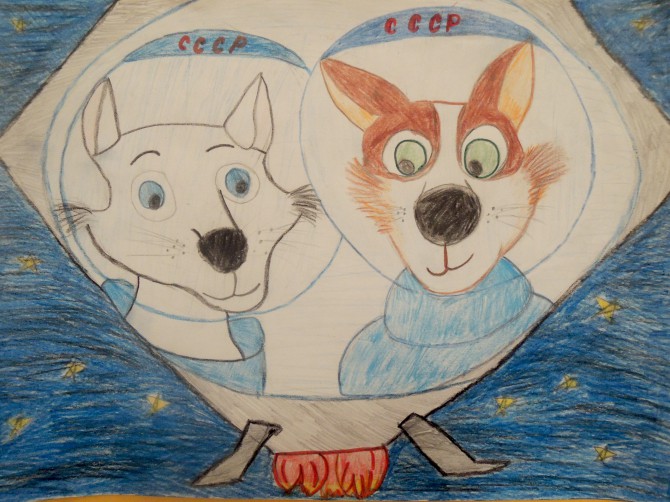 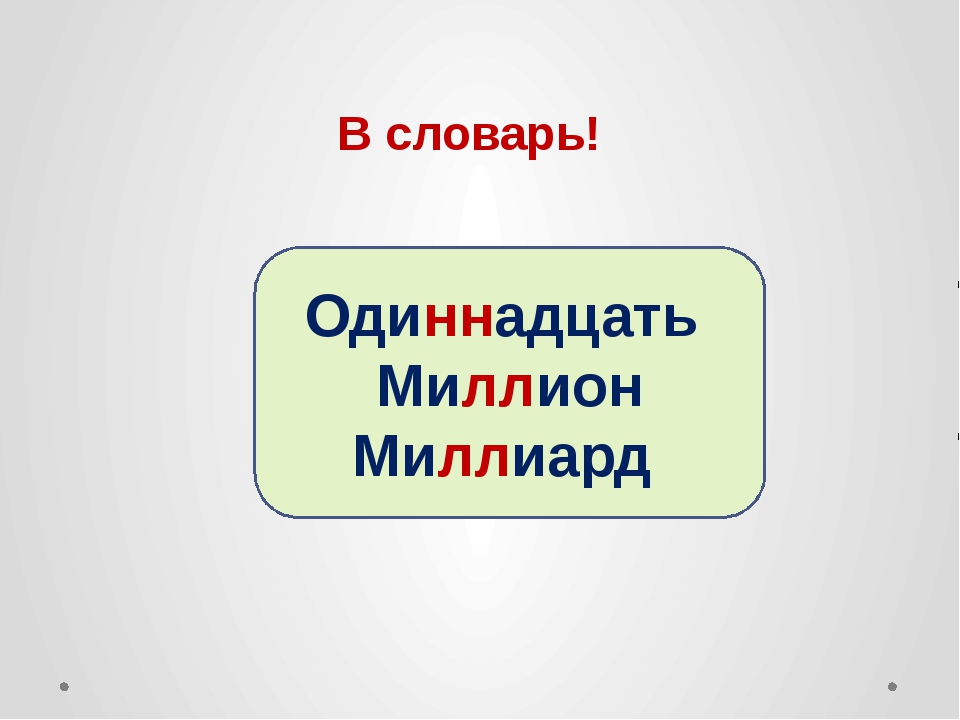 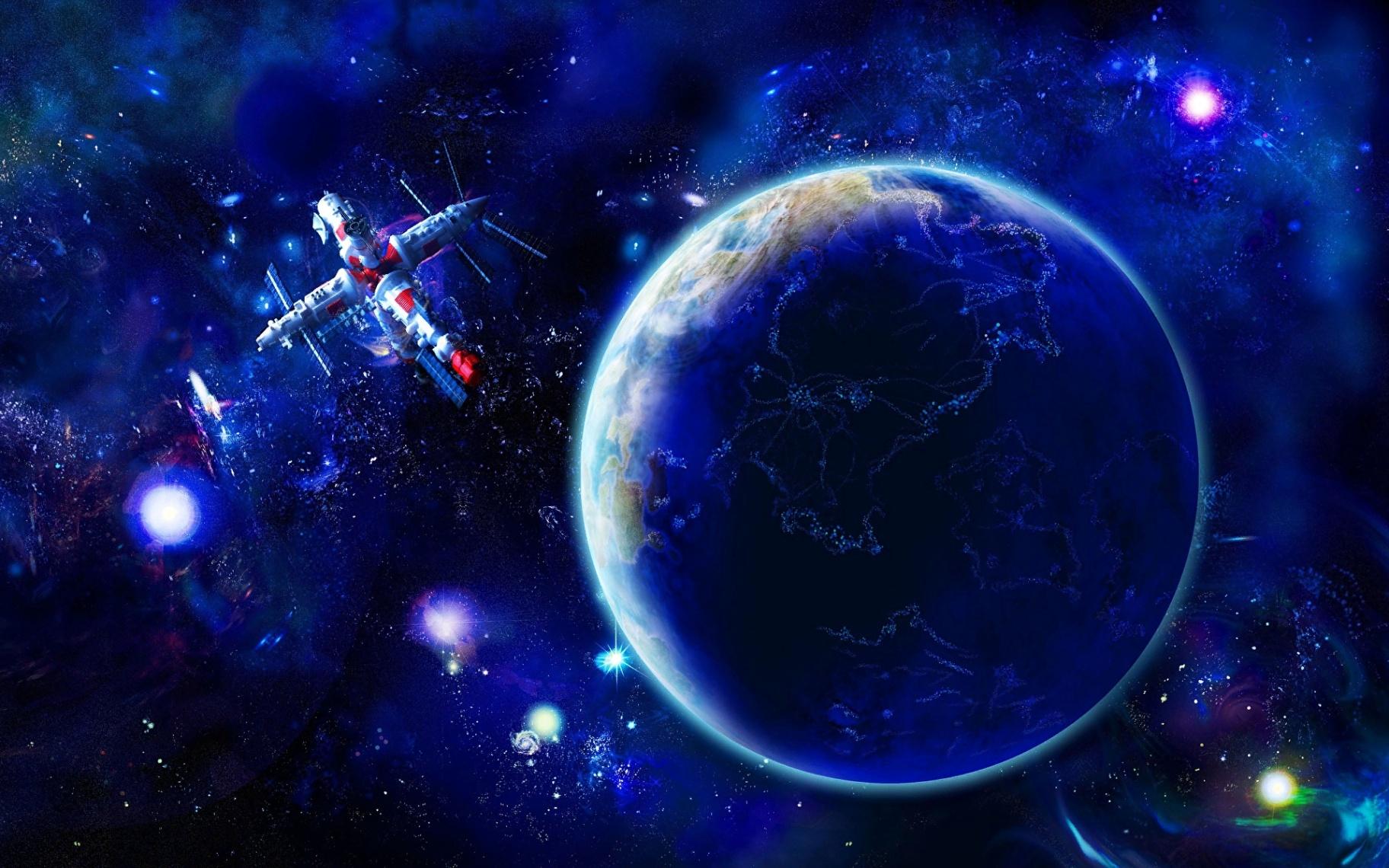 Работа в открытом космосе
Изменить по падежам

 987 планет
 844-я деталь
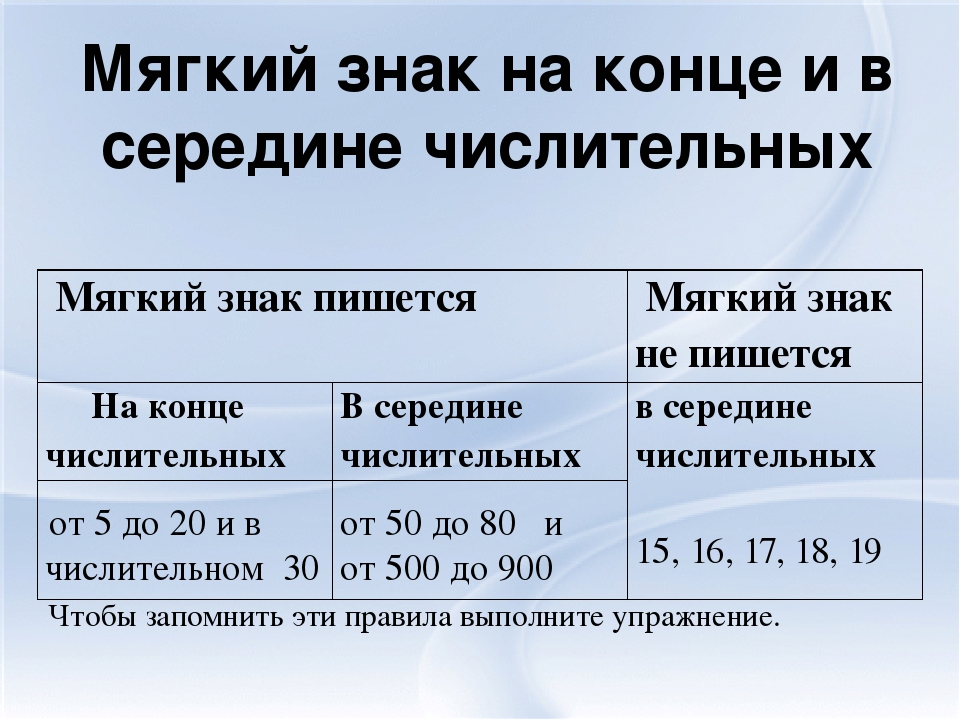 Самопроверка
Кодовый диктант
к с к к с – к к – с
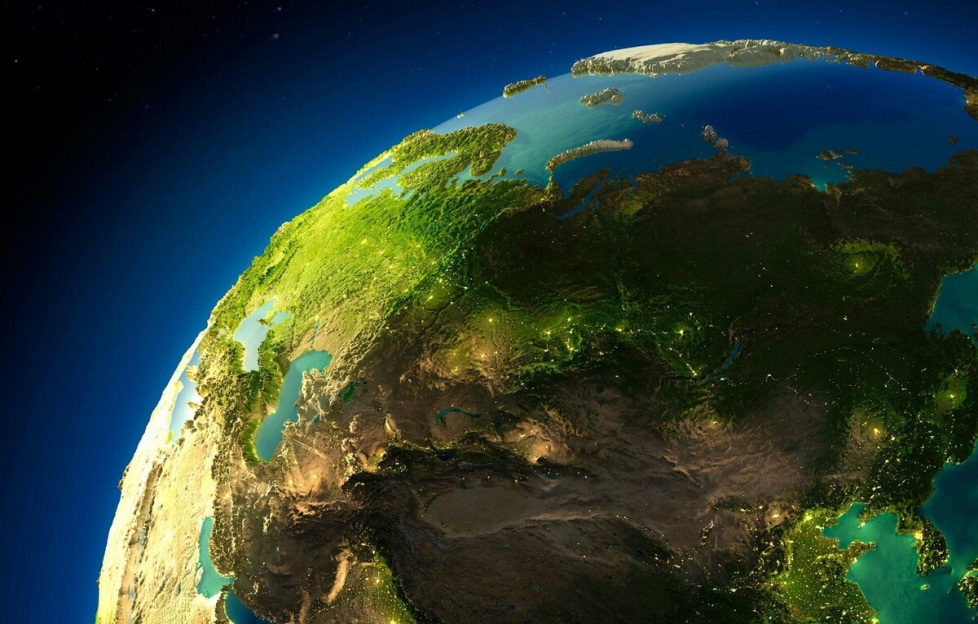 ФИЗМИНУТКА
Быть здоровым, как космонавт
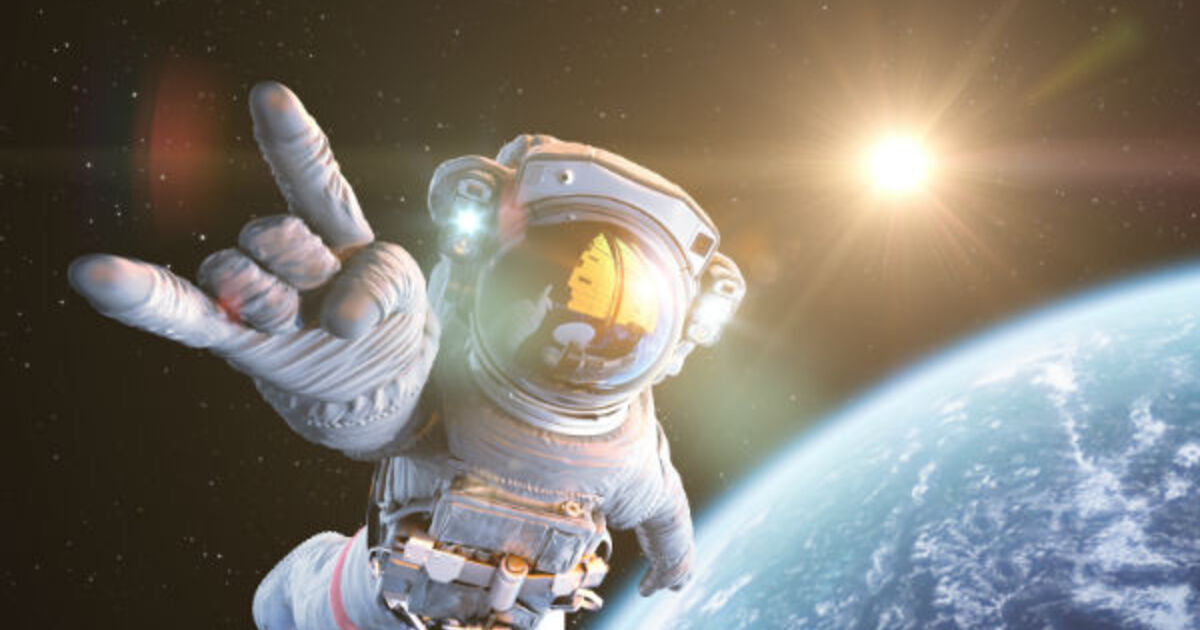 Итоги урока
Что важно помнить о написании числительных  «одиннадцать», «миллион» и «миллиард»?

Как склоняются порядковые и количественные числительные?

С окончаниями какой части речи совпадают окончания порядковых числительных? 

Что важно помнить о мягком знаке при написании простых, а особенно сложных и составных числительных?
Рефлексия
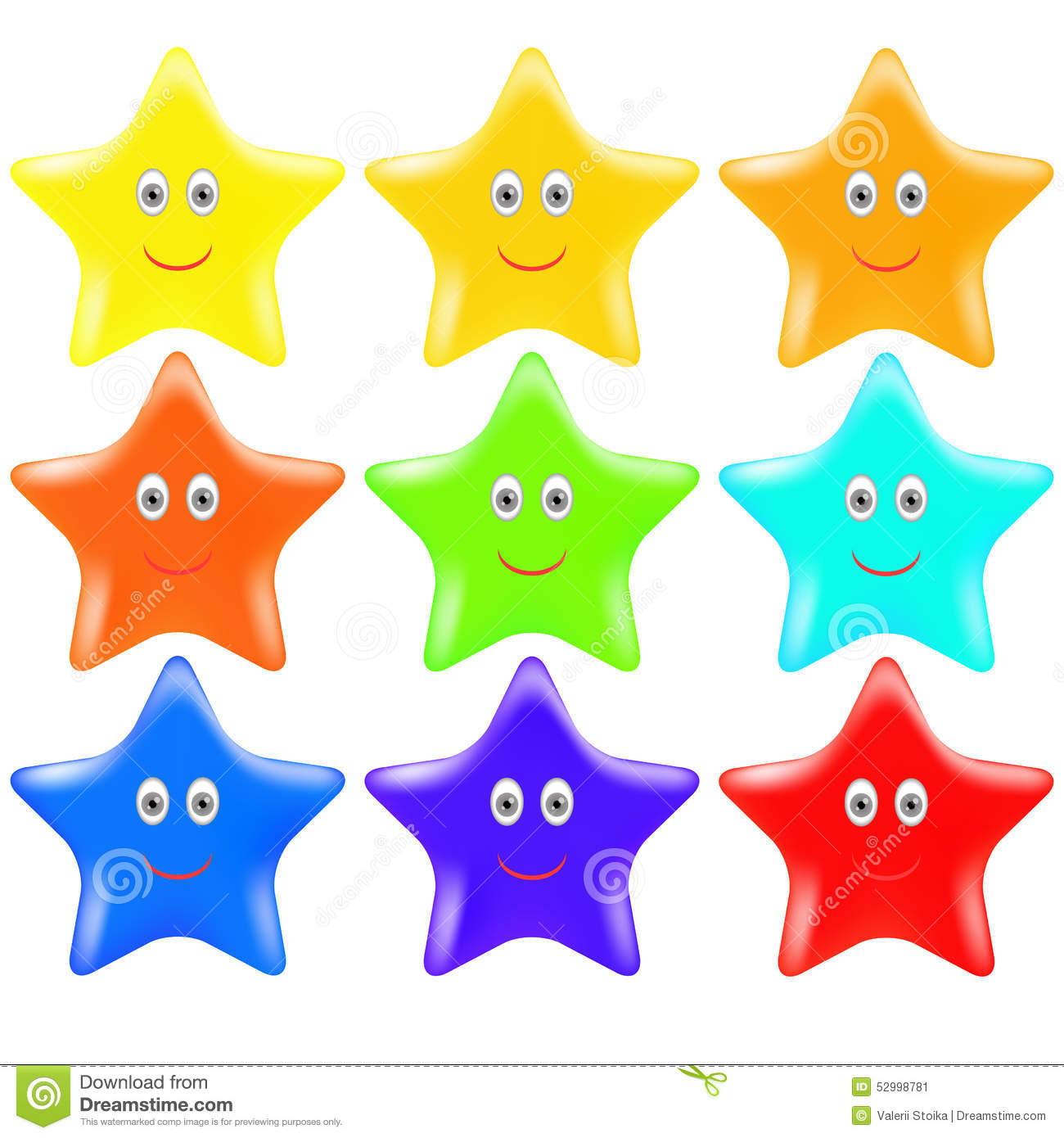 Домашнее задание
А) Творческое задание: составить рассказ о космической планете, используя имена числительные,  указать разряды числительных по строению, выделить орфограммы.

Б) Выписать из произведения Антуана де Сент-Экзюпери.  «Маленький принц»  25 числительных, указать разряды числительных по строению, выделить орфограммы.
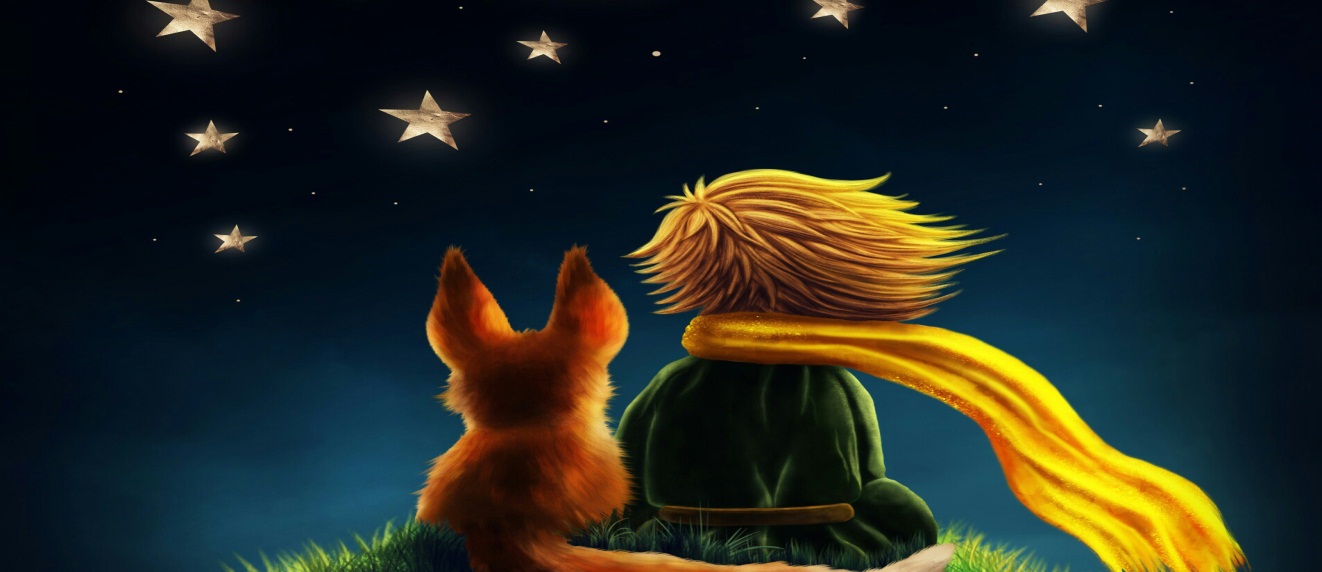 КОСМОС ПОКОРЁН!!!
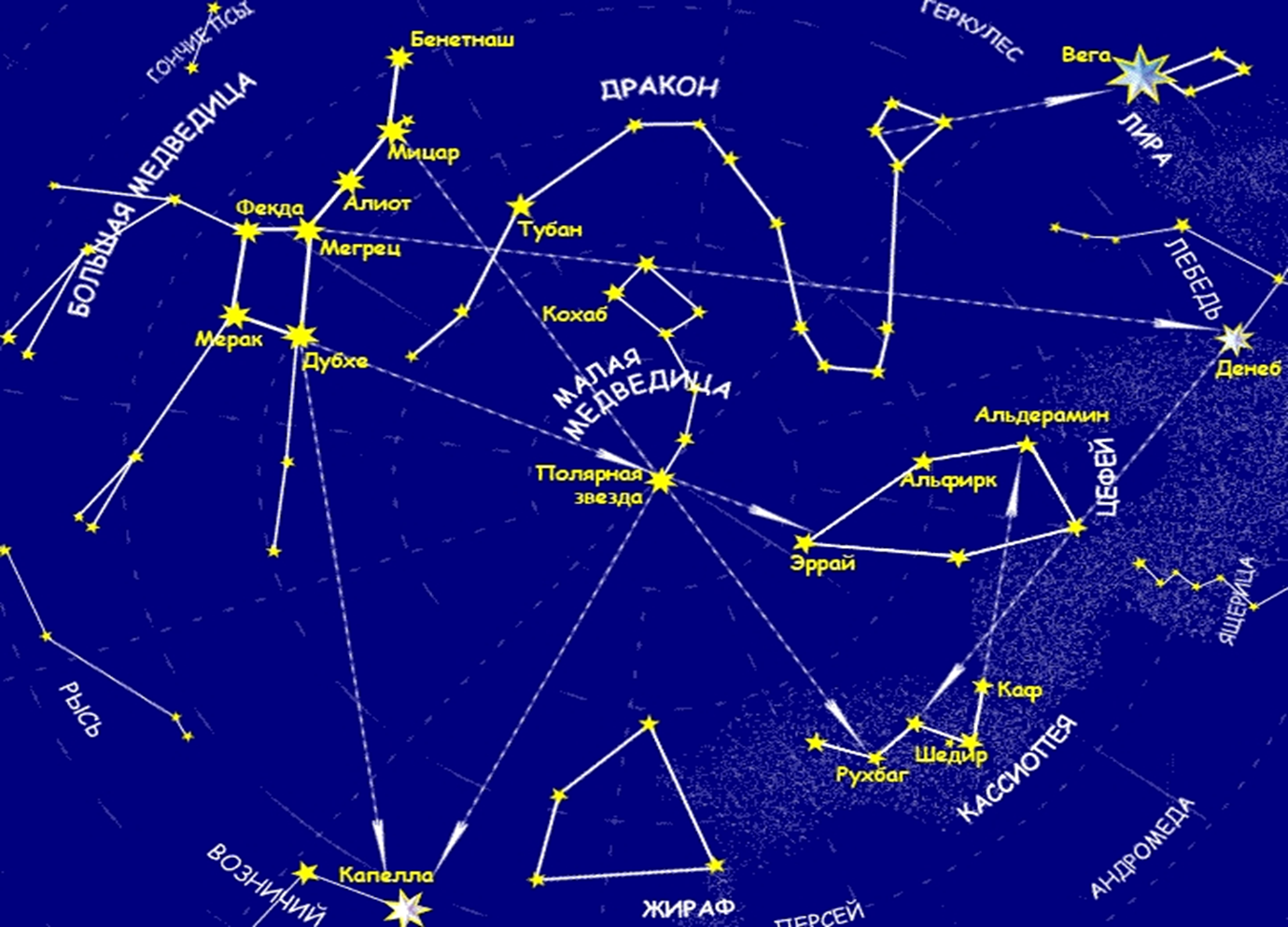 Спасибо за внимание!